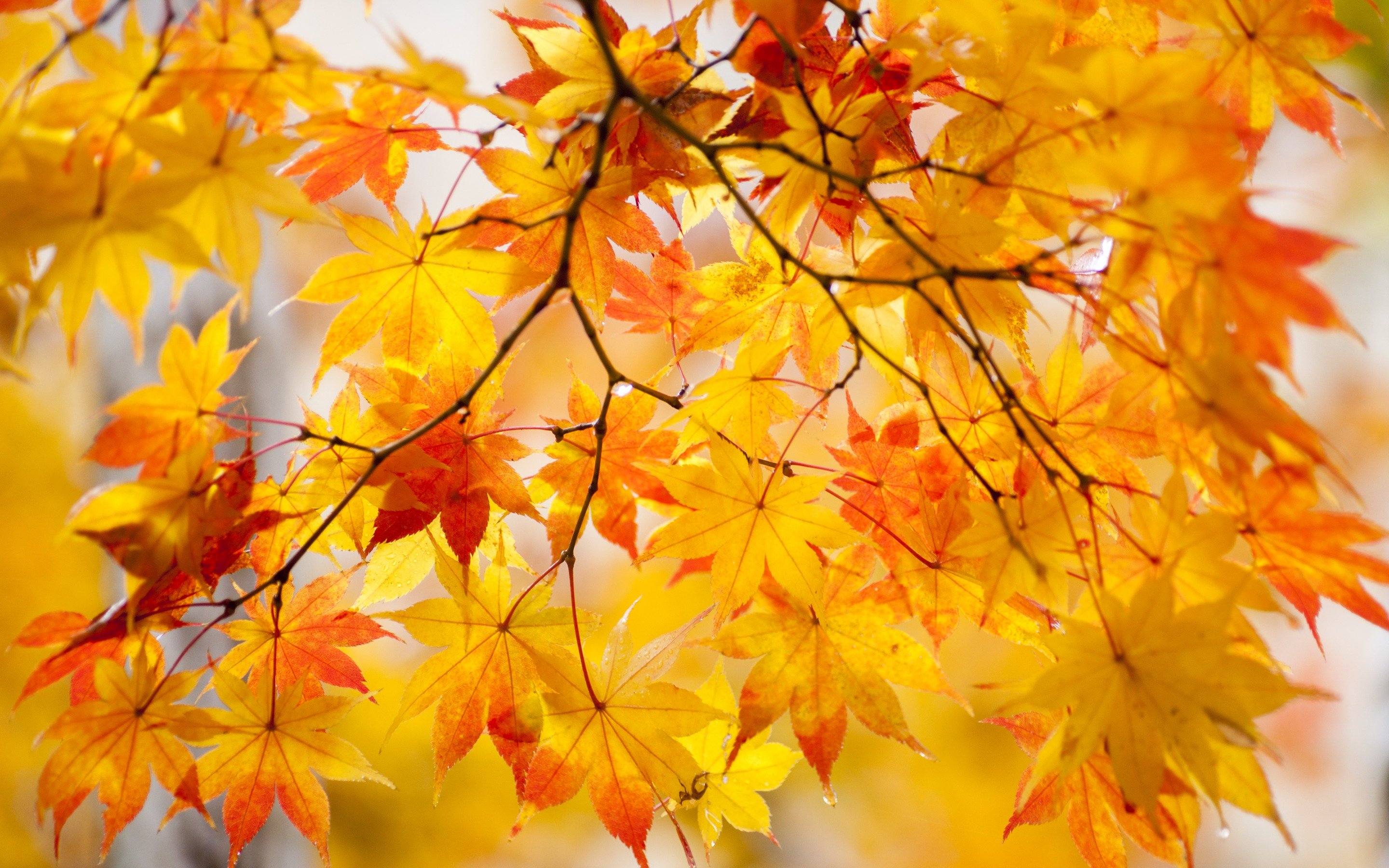 Образовательный проект
«Краски осени»
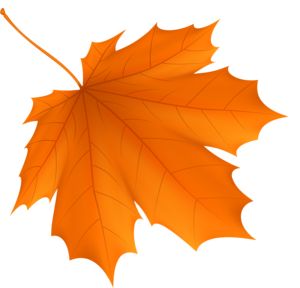 Проблемная ситуация: во время занятия на тему «Краски осени» дети задумались 
о том, как изменяется природа.
Результаты опроса
10%
30%
20%
Что такое осень?
Что такое листопад?
Какие бывают осенние месяцы?
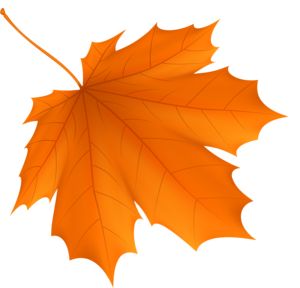 Цель:Организовать выставку на тему «Краски осени»
Задачи
Для детей
Для педагога
Для родителей
Узнать , что за время года- осень
Рассказать во время беседы детям о природных изменениях осени
Рассказать детям о признаках осени
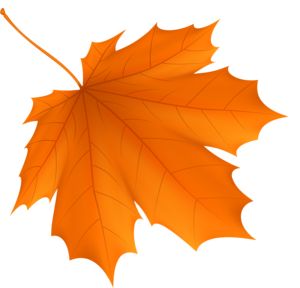 Беседа родителей с детьми на тему «Признаки осени»
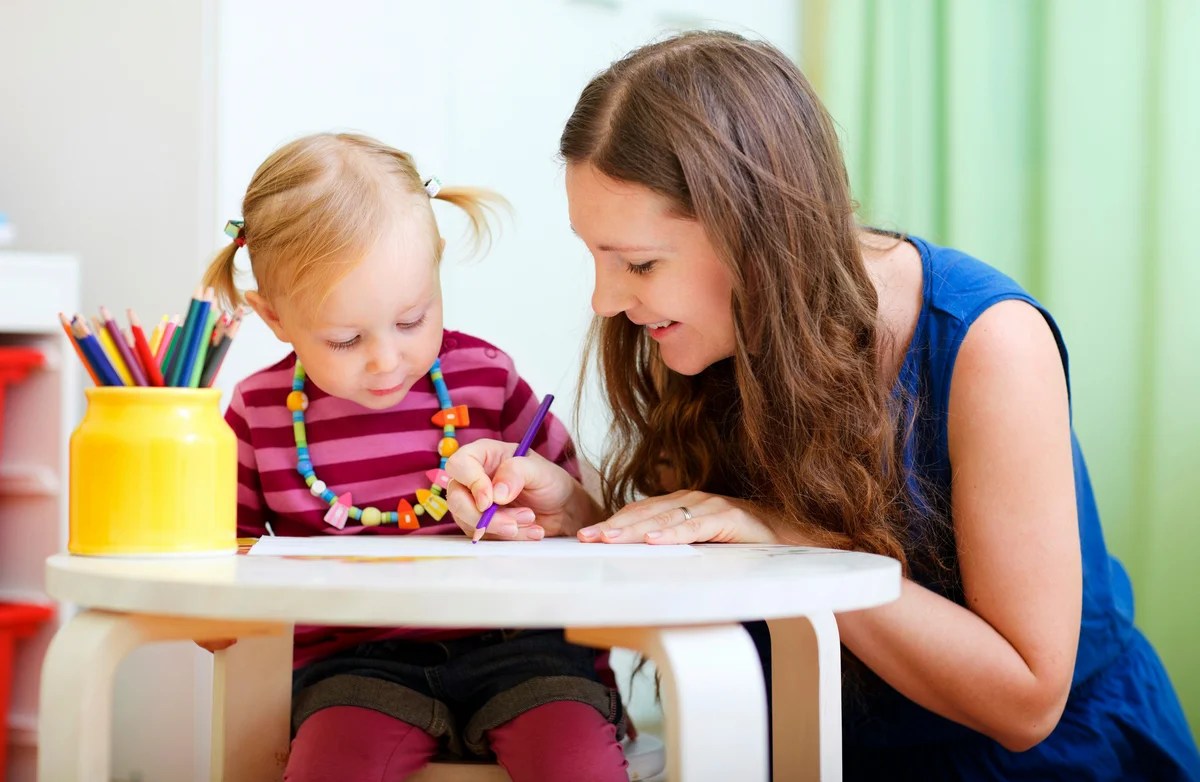 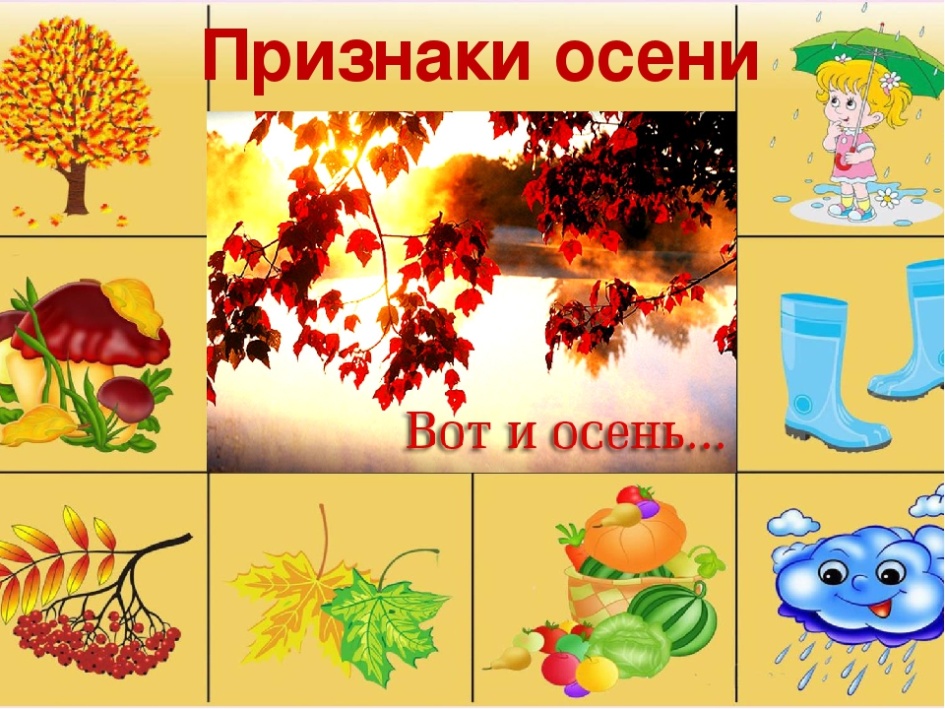 Беседа педагога с детьми на тему «Времена года- осень»
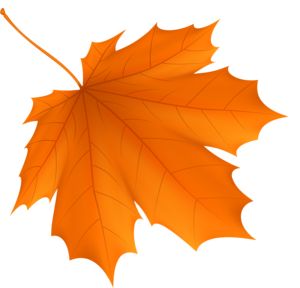 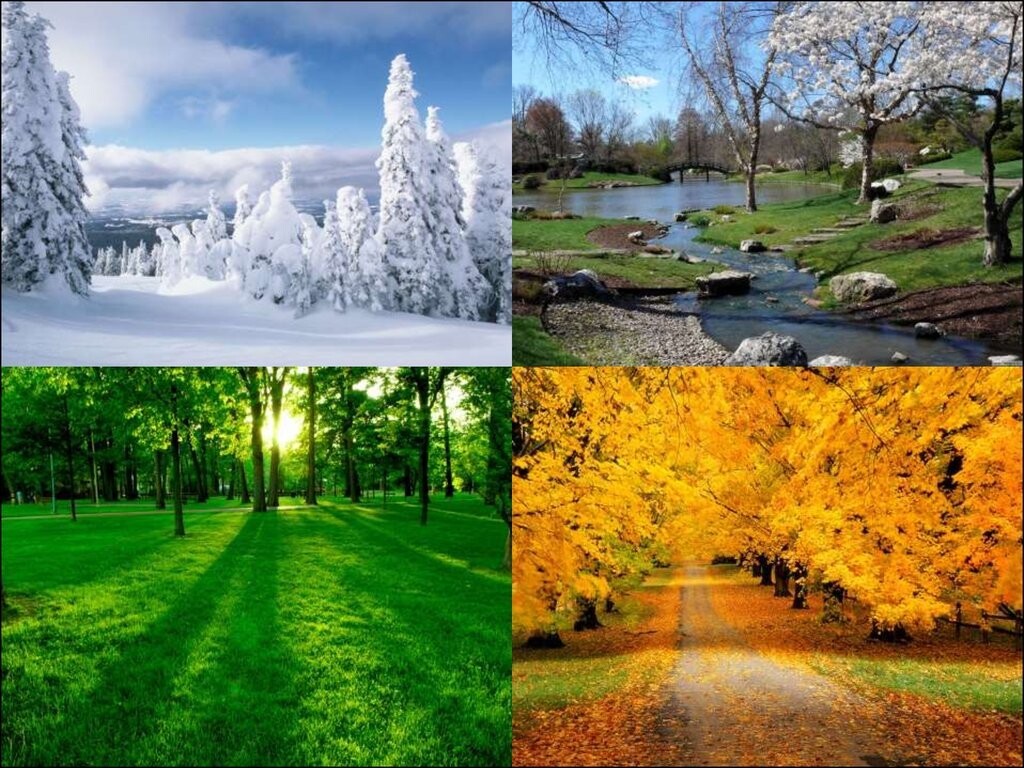 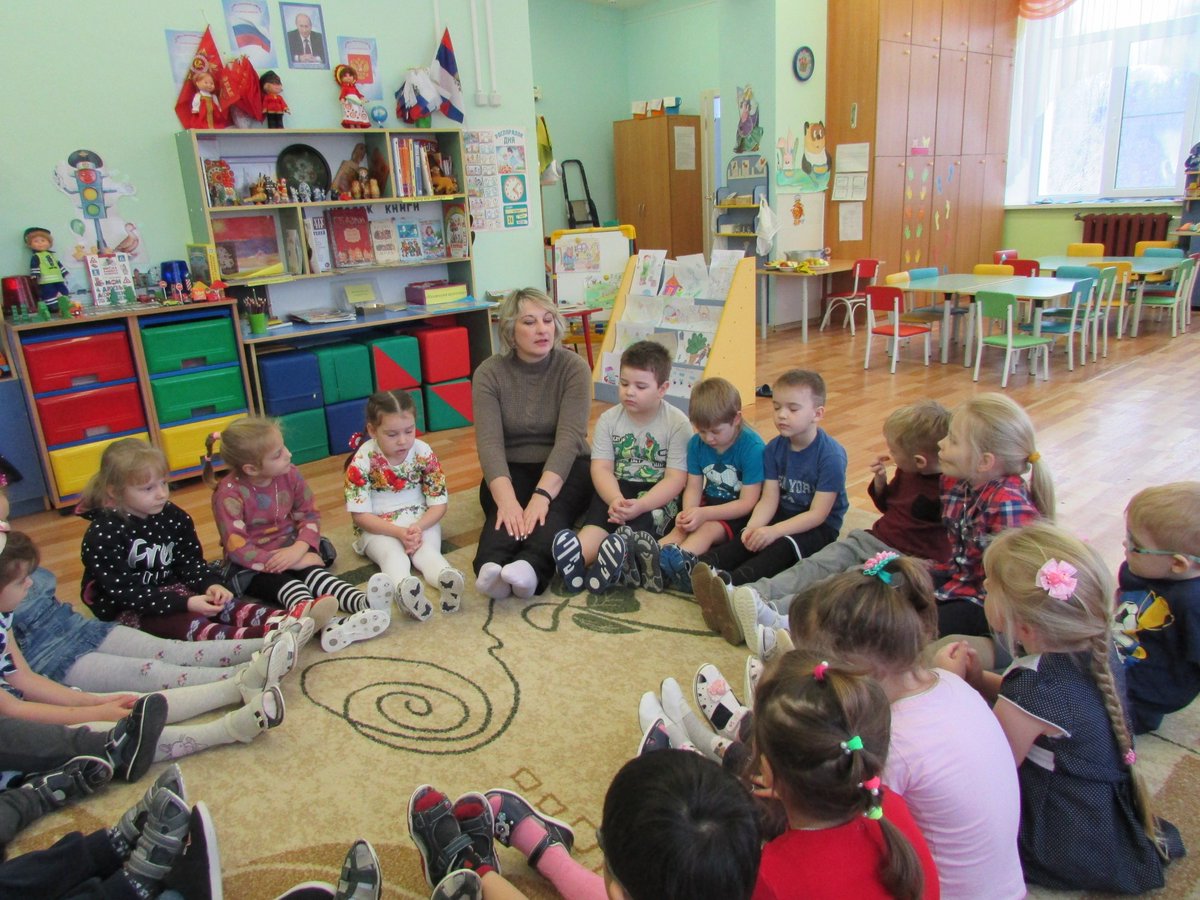 Занятие  по изодеятельности: рисование с помощью нетрадиционных техник
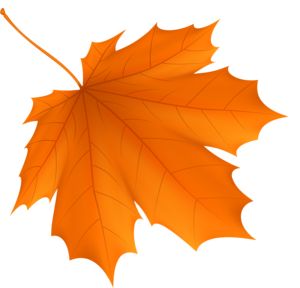 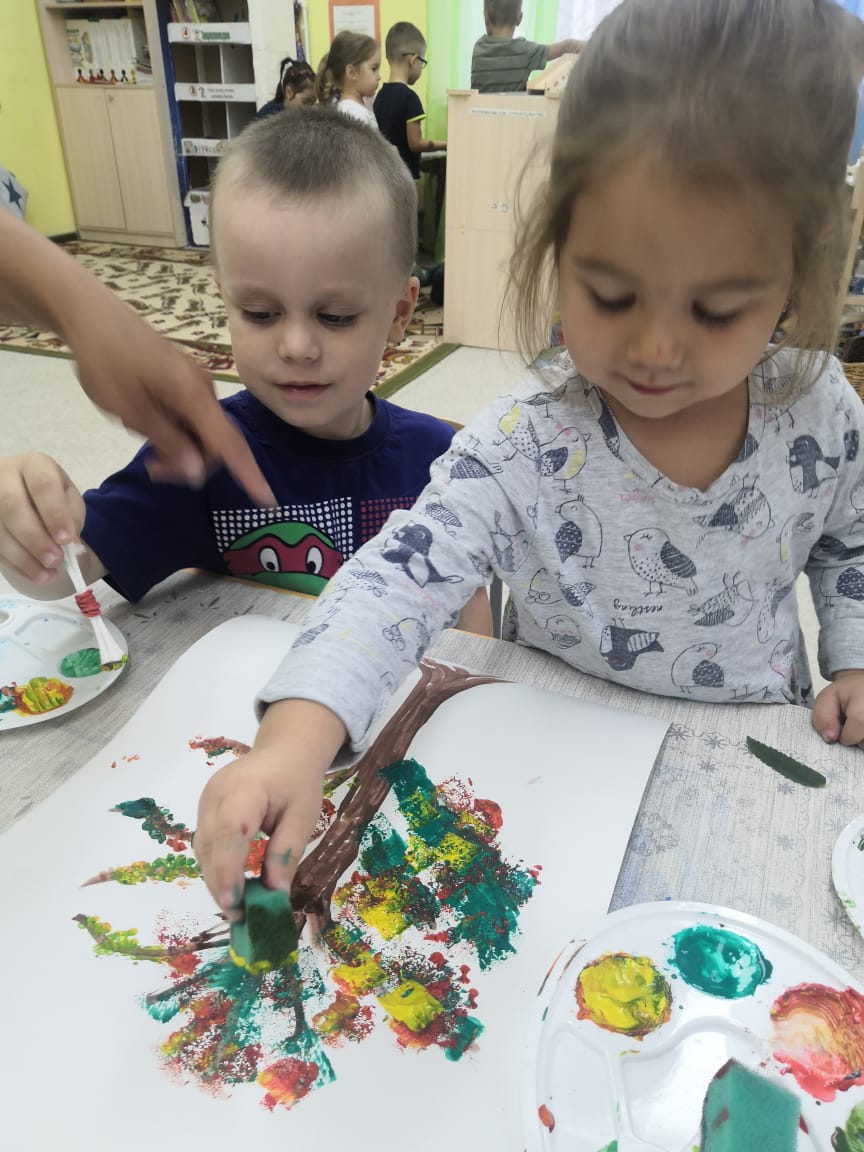 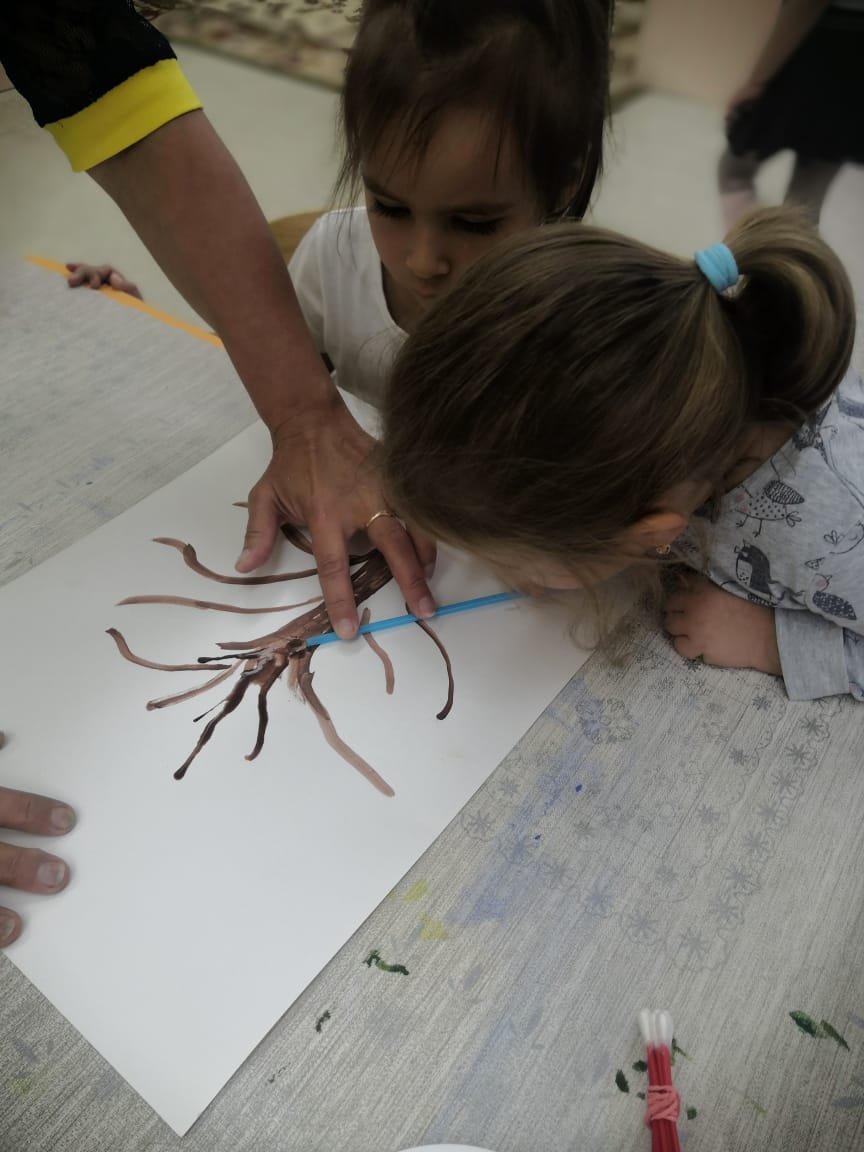 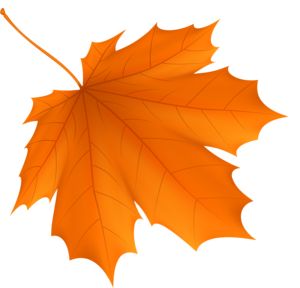 Прогулка детей
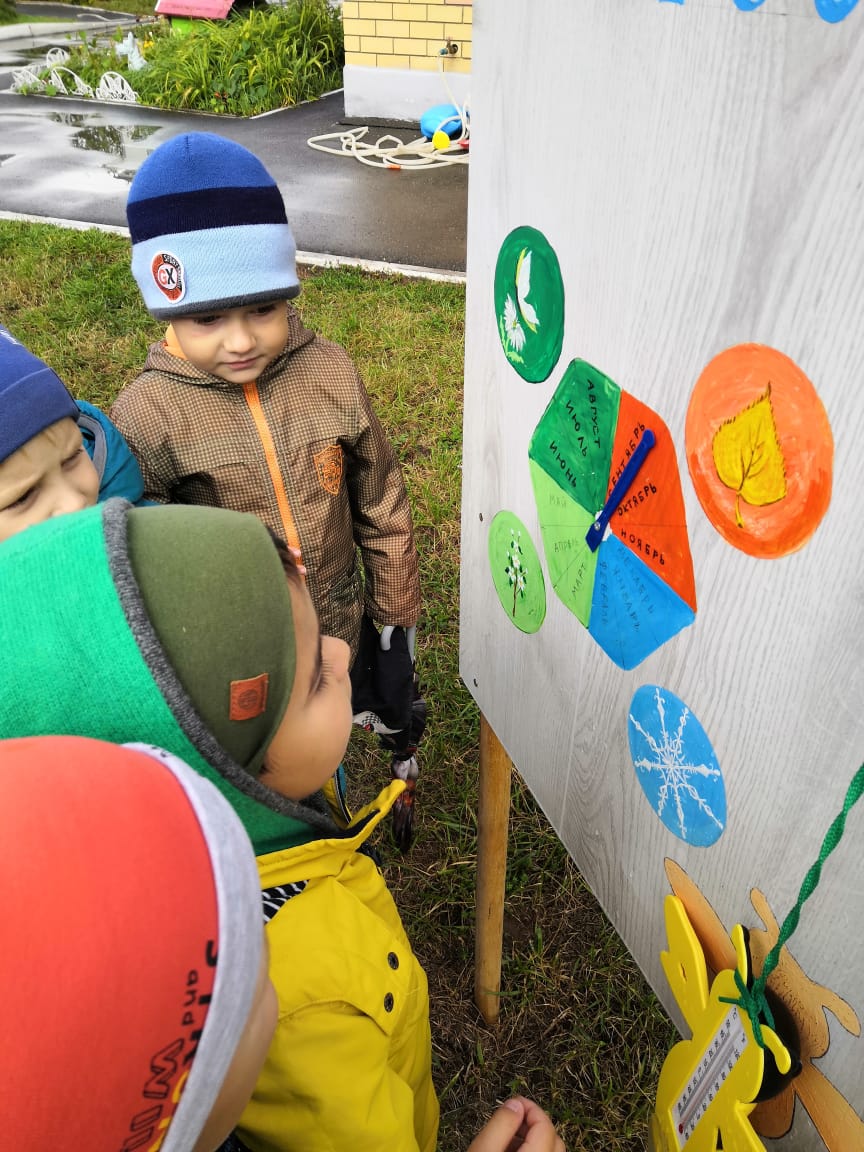 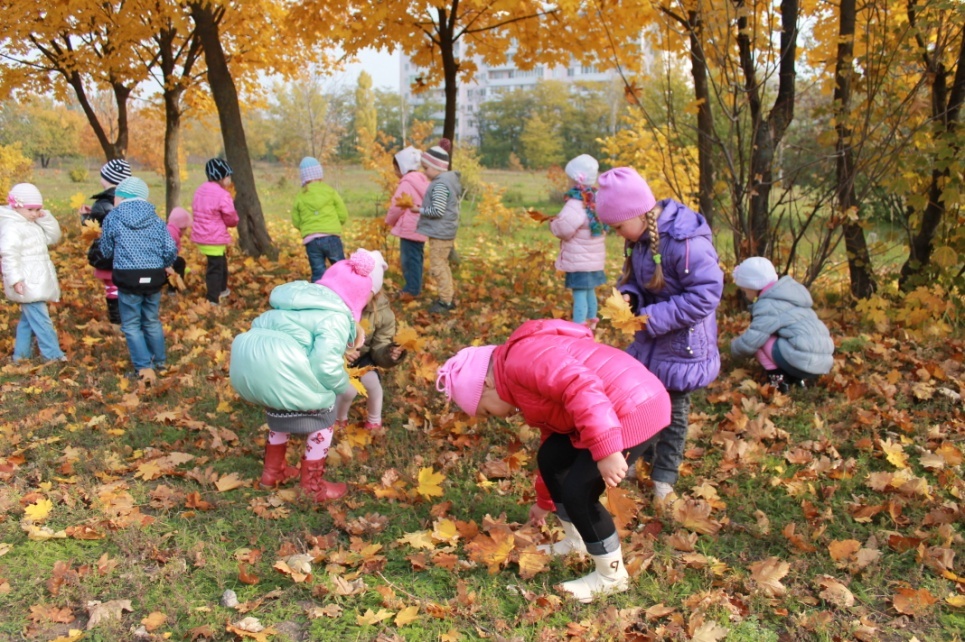 РОДИТЕЛЬСКОЕ СОБРАНИЕ НА ТЕМУ ПОДЕЛКИ ИЗ ПРИРОДНОГО МАТЕРИАЛА
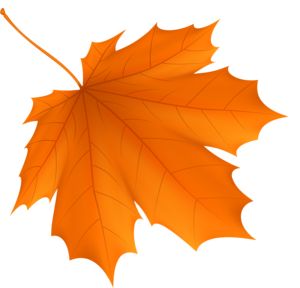 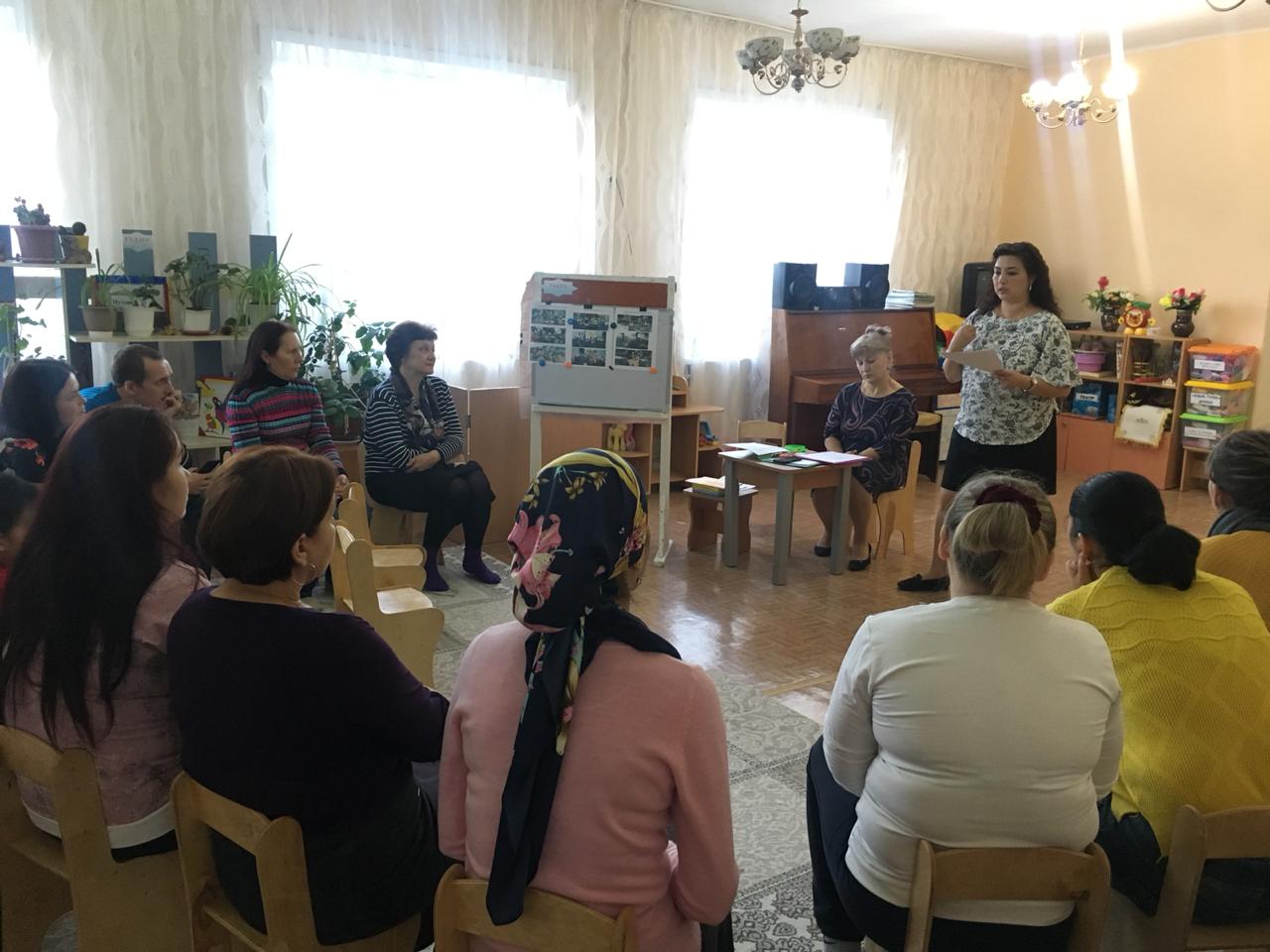 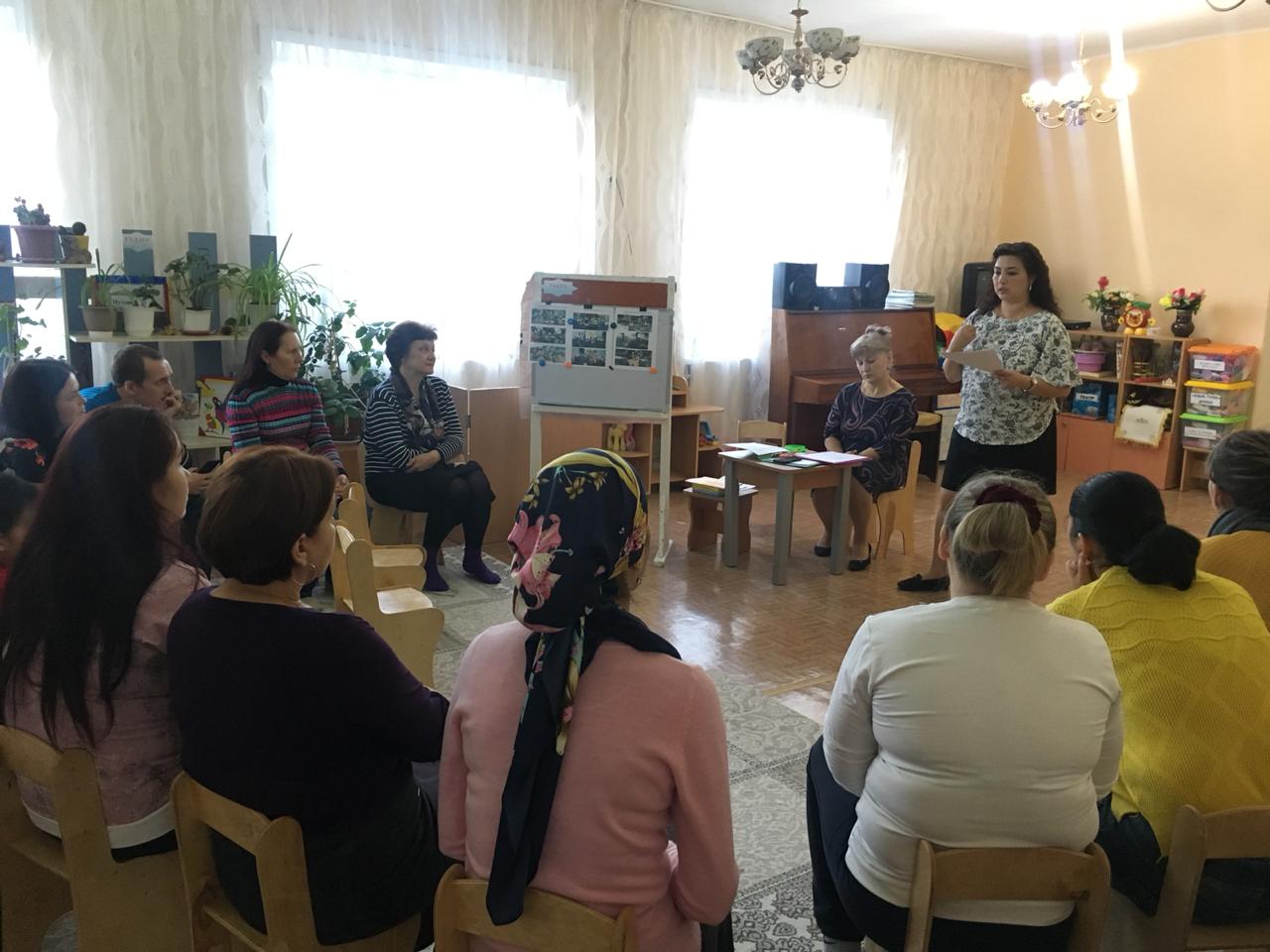 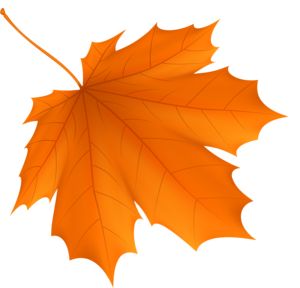 Выставка рисунков
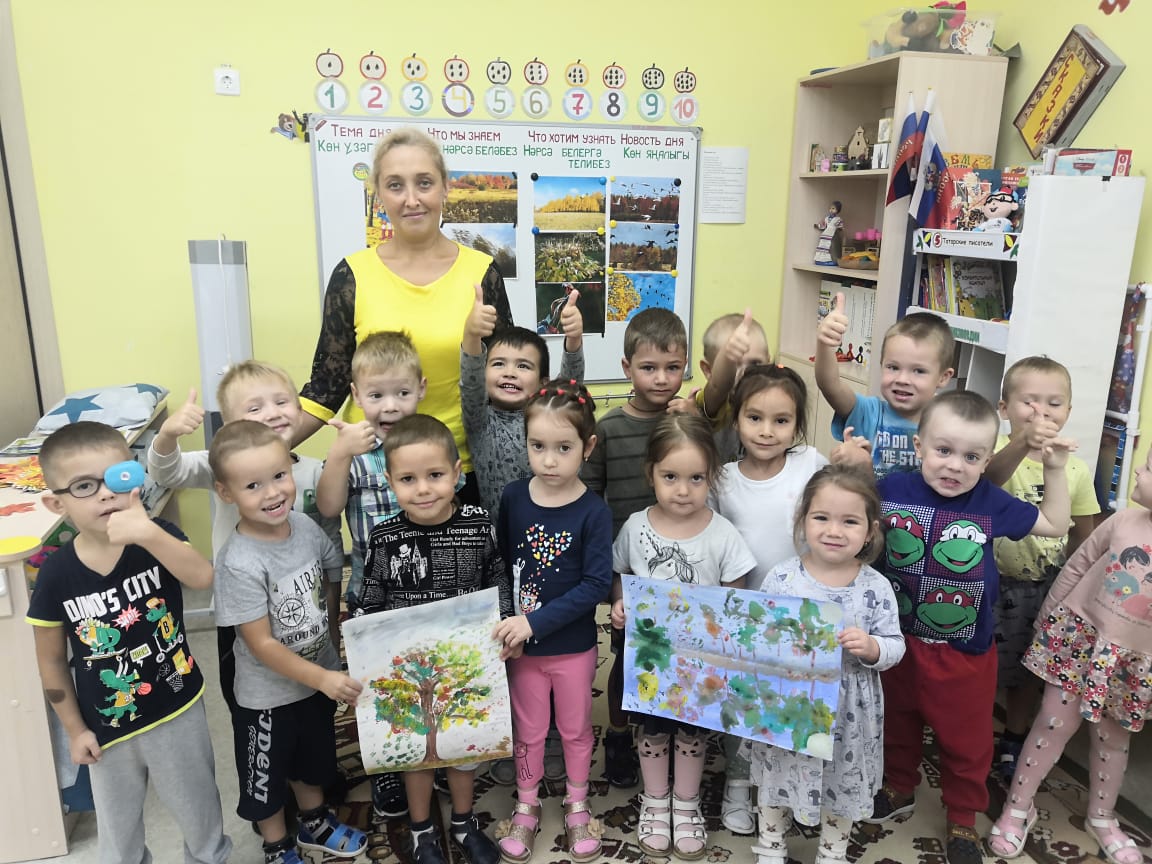 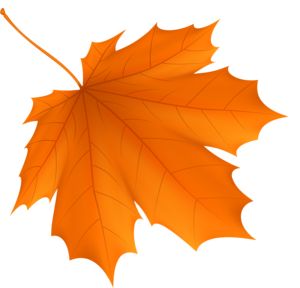 Выставка поделок из природного материала
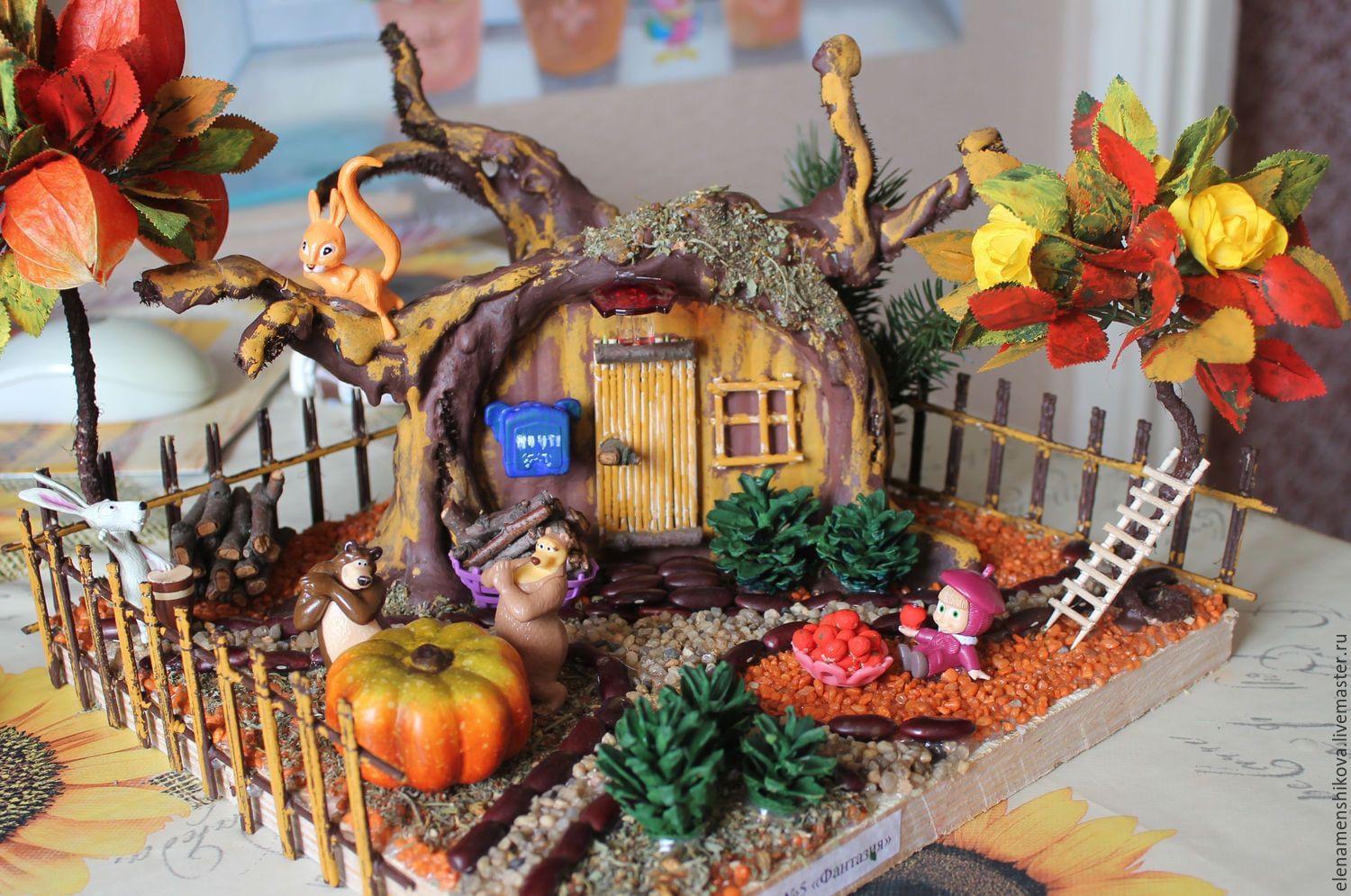 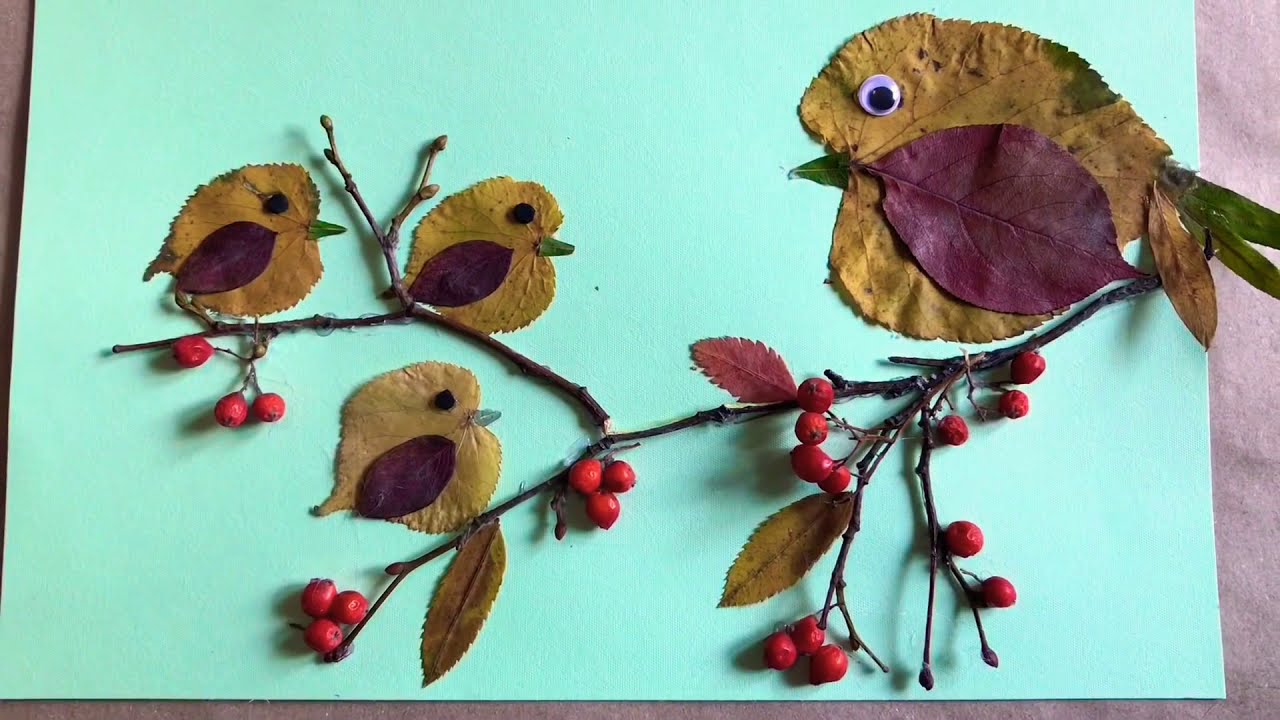 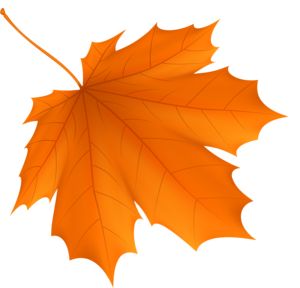 Повторный опрос
100%
100%
90%
Что такое листопад?
Что такое осень?
Какие бывают осенние месяцы?
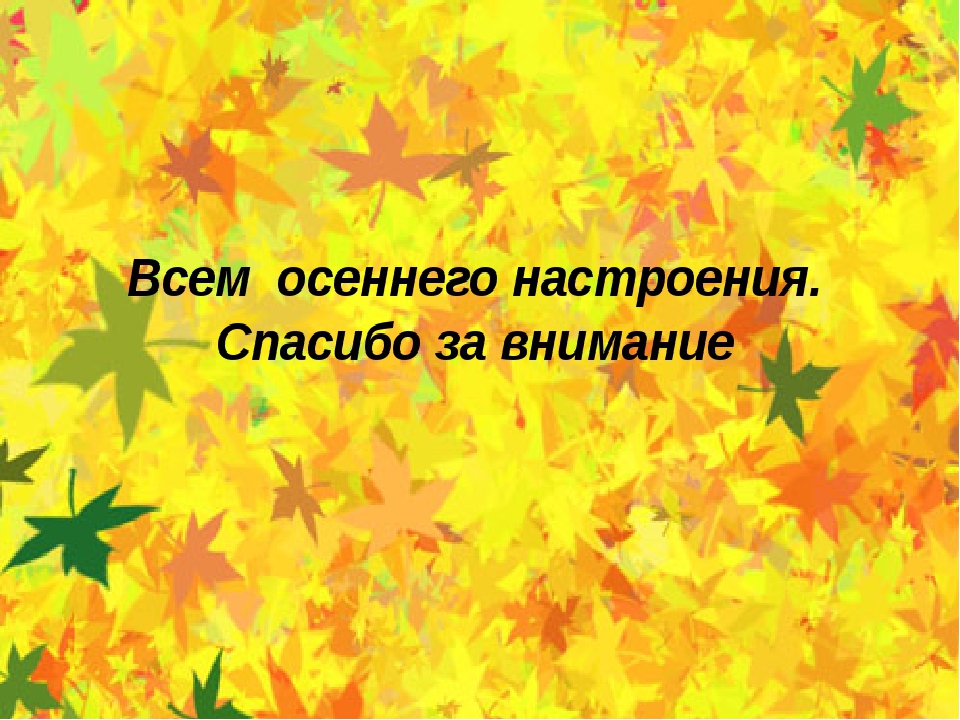 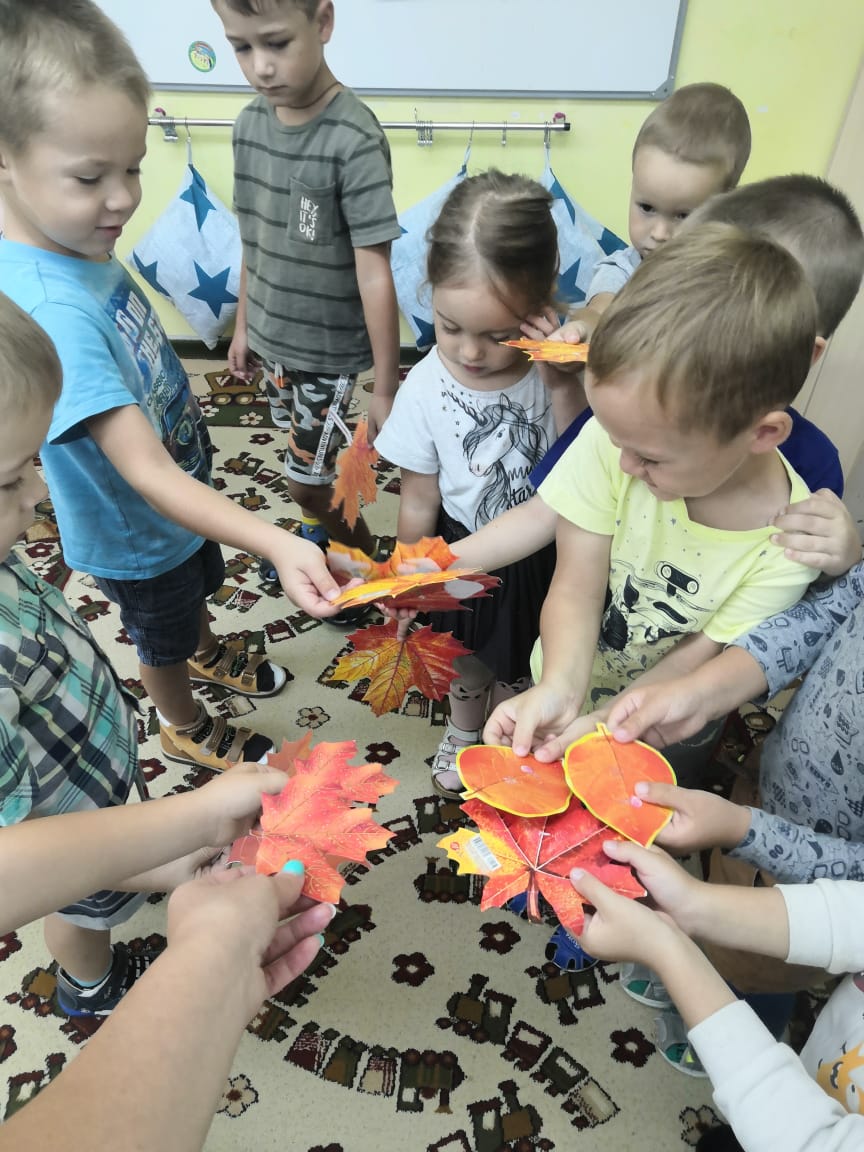 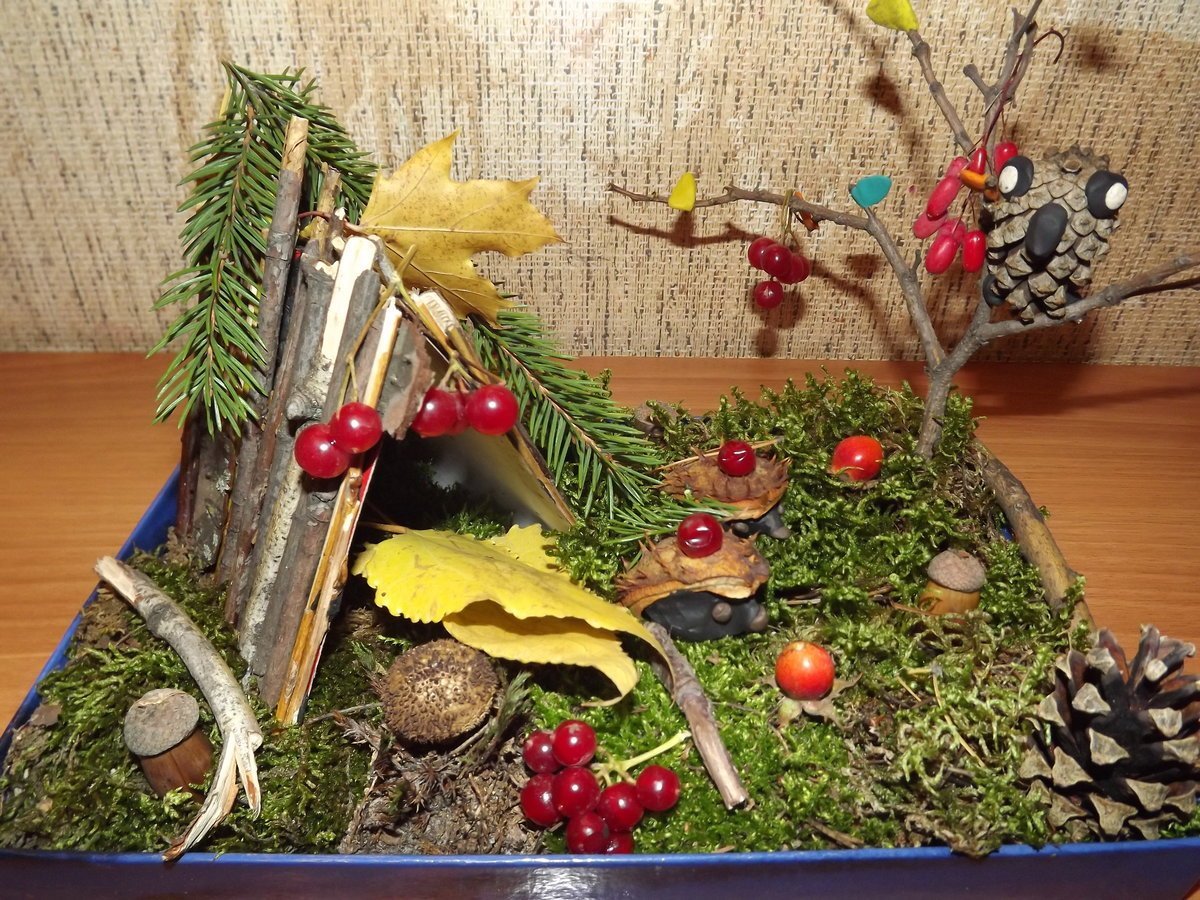 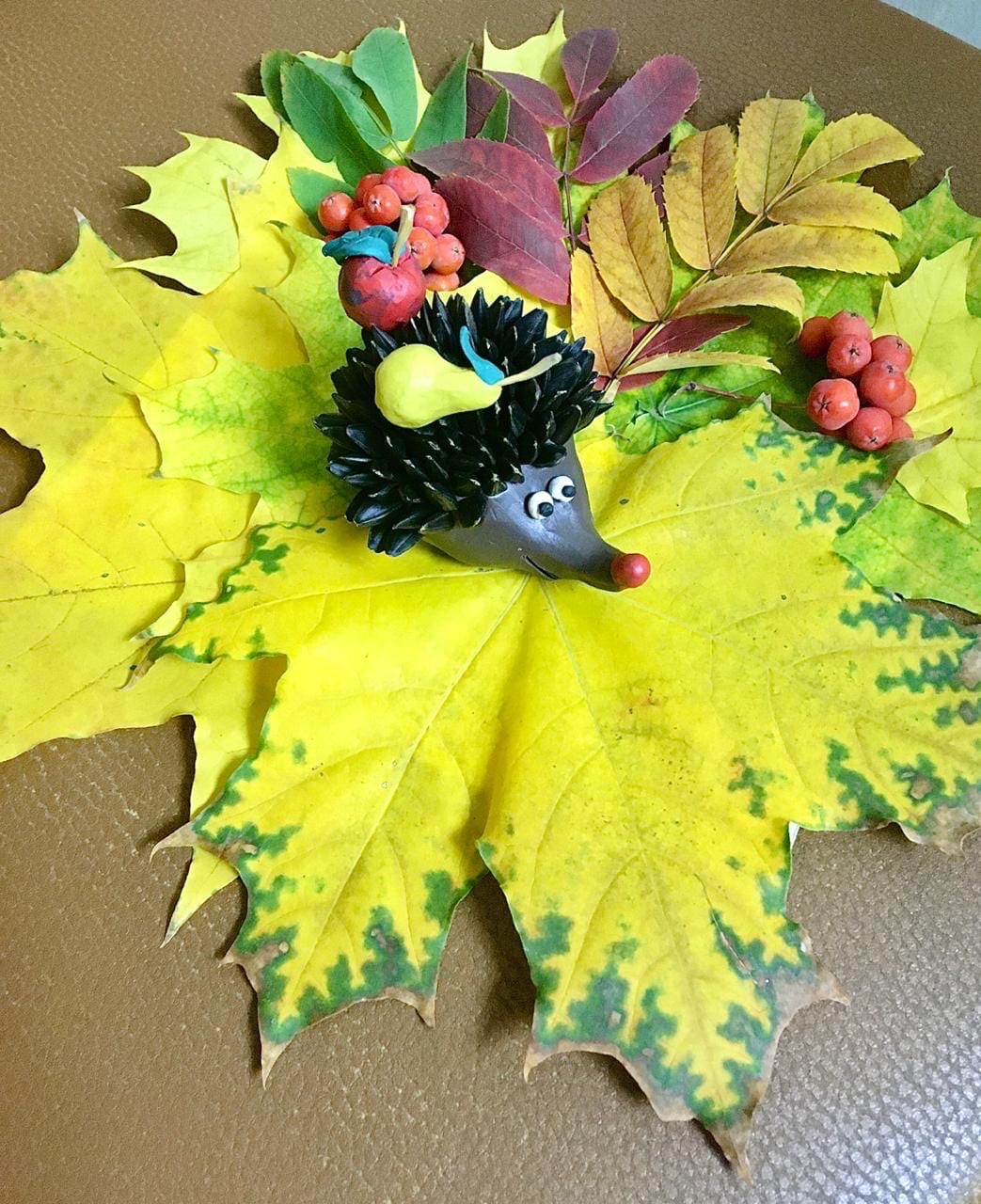 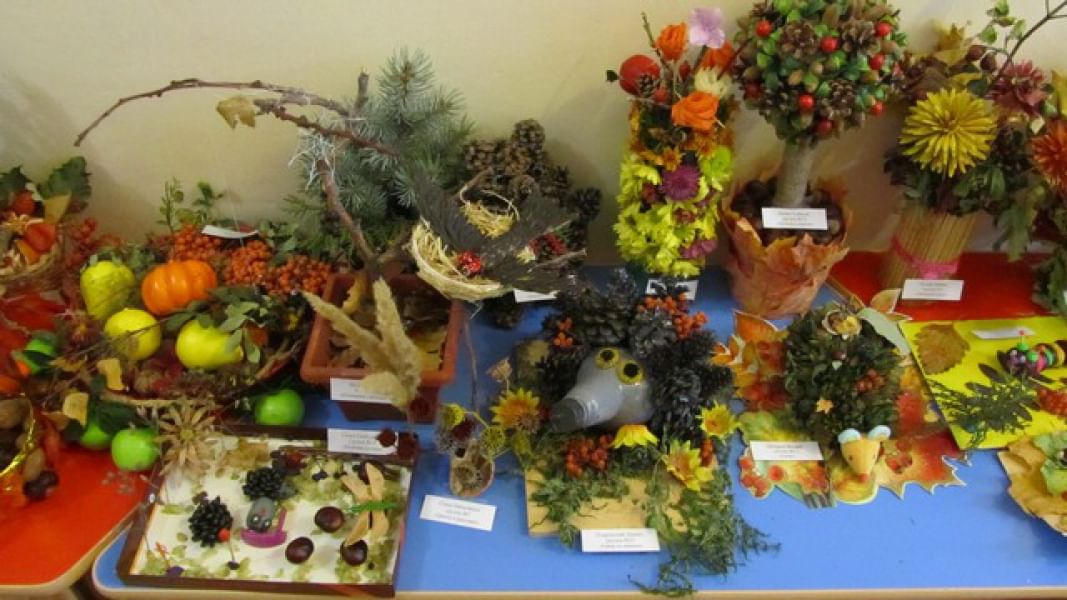